Improving the Treatment of Priced Roadways in Mode Choice
15th TRB National Transportation Planning Applications Conference
Thomas F. RossiBirat Pandey, Baltimore Metropolitan CouncilJason Lemp, Cambridge Systematics, Inc.Martin Milkovits, Cambridge Systematics, Inc.
May 19, 2015
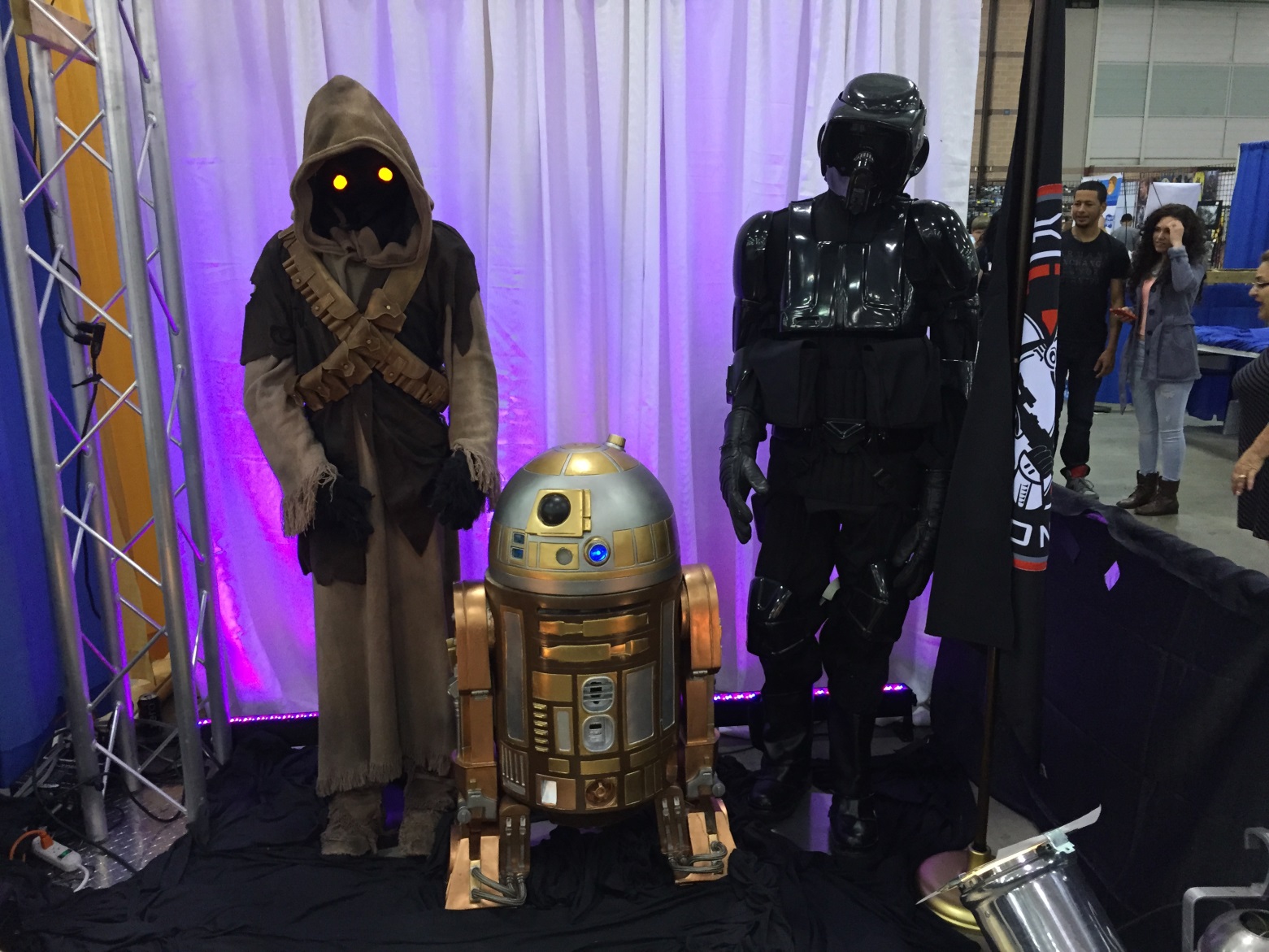 2
How Should Road Pricing Be Treated within the Modeling Process?
A Jabba that is a Hutt topic
Is it a mode choice?  Is it a route choice?
What are the advantages of each way of modeling priced roadways?
Has there been research into which way is better?
Does it matter whether the underlying model is activity based?
3
Important Concepts
Models oversimplify decision making by separating and sequentializing choices
Value of time
Aggregation
4
The Concept of Value of Time
In aggregate applications, a single value of time used per segment during highway assignment
Auto vs. truck
Income level
Value of time level (how to define)
Value of time implied by mode choice model parameters
Often lower than those assumed in assignment
What affects value of time?
Trip purpose
Commercial vs. personal travel
Income level
Mode of travel?
Personal characteristics
5
Aggregation in Travel Models
All models have some aggregation – most have quite a bit…
Geographic (zones)
Demographic/land use segmentation (income levels, employment types, etc.)
Time periods
Many ways to reduce aggregation error
Smaller zones
Introducing or increasing segmentation
Simulating individuals (ABM)
Increasing the number of choice alternatives
Aggregation cannot be completely eliminated in a practical modeling setting.
6
Modeling Road Pricing on an Ideal Planet
Each traveler would be simulated individually
Individualized values of time
Individualized path choices
OK, who wants to create different skims for every traveler in the region?
Not me
7
So We Have to Use Segmentation in Analyzing Priced Roads
We definitely want to segment in highway assignment
Based on value of time to the extent possible
Number of segments is a tradeoff between desire for disaggregation vs. practical considerations (e.g., run time)
Segment in mode choice???
Some models have “toll vs. free” auto mode alternatives
Is choice of a priced roadway a mode or route choice?
8
Toll Alternatives in Mode Choice
“Free” alternatives
Skimming chooses best path that uses only free routes
Value of time irrelevant (cost not considered)
Choosers are excluded from choosing any highway paths using toll roads in highway assignment
“Toll” alternatives
Skimming chooses best path that uses any route
But assumes a single value of time per segment (maybe only one)
Path might or might not include toll roads
Only one toll path considered
Choosers may take highway paths using toll roads in highway assignment
But they don’t have to
9
Here’s an (Overly Simple) Example
A
C
Origin
Destination
D
B
TimeAC = 14	CostAC = $1.60
TimeAD = 22	CostAD = $1.00
TimeBC = 23	CostBC = $0.60
TimeBD = 31	CostBD = zero
TimeA = 9	CostA = $1.00
TimeB = 18	CostB = zero
TimeC = 5	CostC = $0.60
TimeD = 13	CostD = zero
10
Example Path Choices by Value of Time
11
Therefore…
Having “toll” vs. “free” choices in mode choice provides two segments instead of one
Path choices are related to value of time
But there may be many more than two options in reality
And remember…
In static equilibrium assignment, not all of the “toll” users will use a “toll” path
12
Can We Do Better?
More segmentation
Segment by trip/tour purpose in assignment
Segment by income level in assignment
But…
We would still have only two paths per segment
And value of time is correlated with but not only dependent on income level
And…
Our mode choice model would get more complex
We would have another set of skims plus another vehicle class in assignment per segment)
13
Extending and Improving the Concept
Define segments by value of time level for mode choice
Use a single set of skims per VOT segment
Do not require “free” paths for lowest VOT segment
Use same segments in creating trip tables for assignment
14
Proposed Approach for Baltimore Activity Based Model (InSITE)
Estimate VOT distributions
Define a set of VOT ranges
Obtain skims for each VOT level
Simulate specific values of time for each person
When applying the mode choice (and other) models for each person, use the skims pertaining to that person's VOT
Segment highway assignment by VOT level
15
Proposed Approach for a Trip Based Model
Estimate VOT distributions
Define a set of VOT ranges
Obtain skims for each VOT level
Applying the mode choice model separately for each segment, using the skims pertaining to that segment's VOT
Segment highway assignment by VOT level
16
Benefits of Approach
Segmentation not used to create separate alternatives in mode choice
Rather, mode choice applied separately for travelers in each segment (so fewer mode choice alternatives)
Segments are retained for the highway assignment.
Value of time segmentation not expected to be as limited
More than two segments may be created
No guarantee that a “free” path will be used
Likelihood of a free path would be higher lowest VOT segment
17
Important to Remember…
Not all aggregation is eliminated in this method
VOT ranges are aggregate
Highway assignment is still an aggregate process
But…
A future enhancement could use DTA(Maryland SHA SHRP C10 implementation project)
18
Thank You!MAY THE FORCE BE WITH YOU!